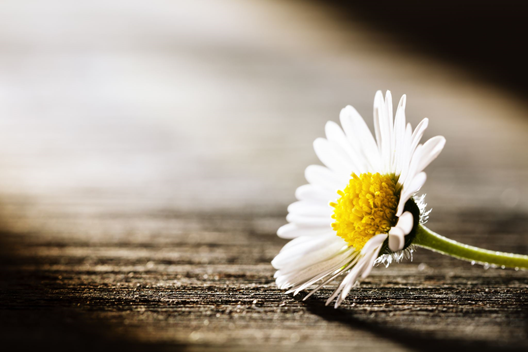 Mouth Care Matters in the Community
Section 8
Mouth Care at the End of Life
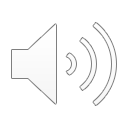 [Speaker Notes: Welcome to section 8 of the e-learning package Mouth Care Matters in the Community. – Mouth care at the End of Life
In this section we will cover why mouth care should be an essential aspect of palliative and end of life care and how to ensure it is included as part of daily routine patient care.]
This training material has been developed by the following organisations for use across the north west of England
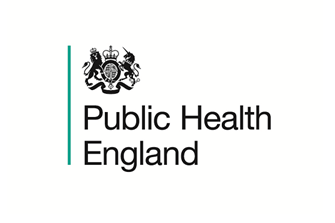 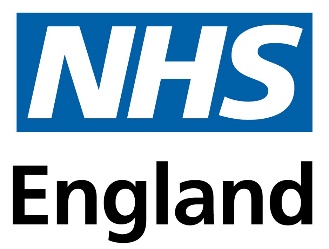 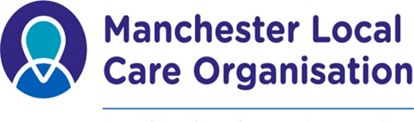 Disclaimer
The authors take no responsibility for any actions undertaken when following this guidance. Health and Social Care professionals should only carry out procedures that they are trained in and that are within their competencies.
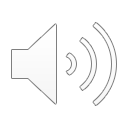 [Speaker Notes: This training material has been developed by the following organisations for use across the north west of England]
1. Learning outcomes
Participant will gain an increase knowledge and understanding of:

Mouth care and the end of life

The key mouth care principles related to:

all individuals                                    
individuals with dentures                                
the unconscious individual
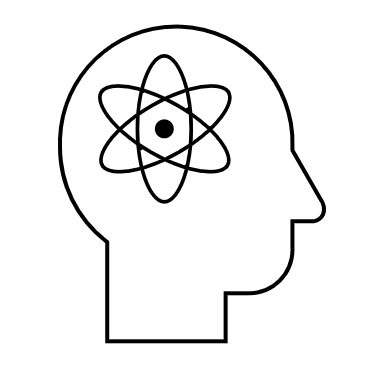 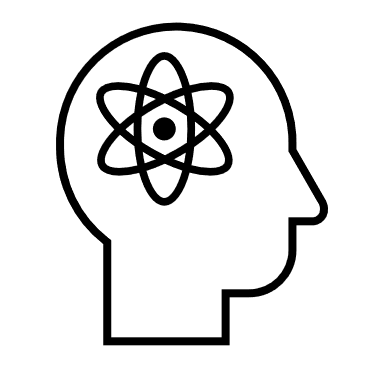 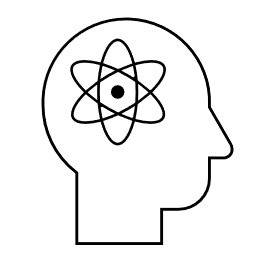 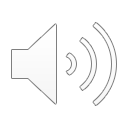 [Speaker Notes: Learning outcomes  
The Participant will gain an increase knowledge and understanding of:
Mouth care and the end of life
And the key mouth care principles related to:
all individuals                                    
individuals with dentures                                
the unconscious individual]
2. Mouth care and the end of life
Mouth care is an essential aspect of palliative care and should be considered part of a daily routine
Assessment and intervention should be instigated early to optimise patient comfort and prevent more serious problems and treatment complications
A thorough mouth care assessment should be carried out once the patient has been identified as in their final days of life 
People in the last 24-48 hours of life often have difficulty taking food, fluid, or oral medication
Good symptom control may allow the dying person to eat, drink, and speak as comfortably as possible
Mouth care can easily be carried out by the family, giving them greater involvement in the care of their  dying relative
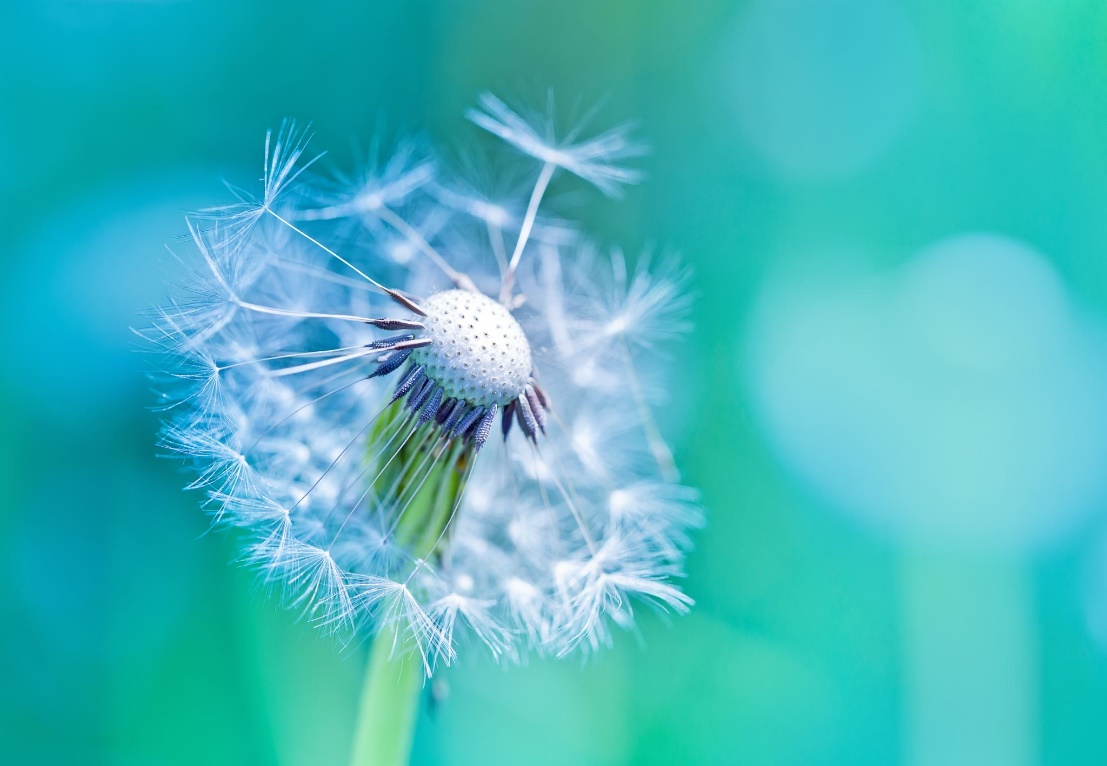 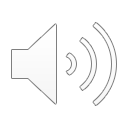 [Speaker Notes: Mouth care and the end of life
Mouth care is an essential aspect of palliative care and should be considered part of a daily routine

Assessment and intervention should be instigated early to optimise patient comfort and prevent more serious problems and treatment complications
And a thorough mouth care assessment should be carried out once the patient has been identified as in their final days of life 

People in the last 24-48 hours of life often have difficulty taking food, fluid, or oral medication
But good symptom control may allow the dying person to eat, drink, and speak as comfortably as possible

With some guidance and reassurance mouth care can easily be carried out by the family, giving them greater involvement in the care of their  dying relative]
3. End of life case study
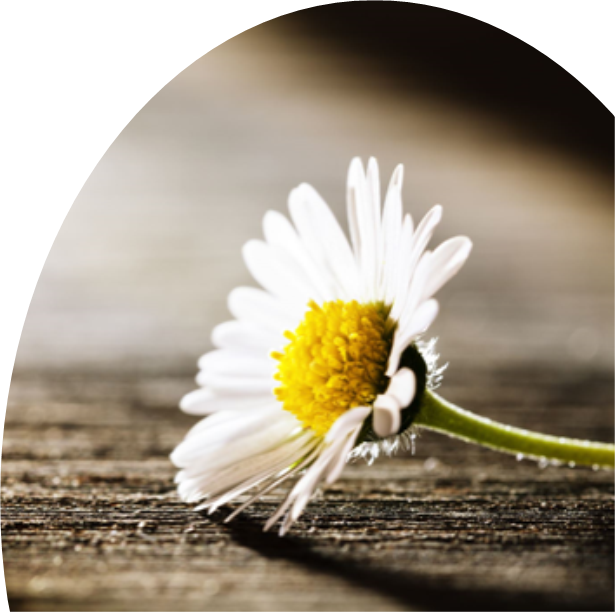 Lasting memory of a relative…..
“When my wife died, her mouth was horrendous. Her breath smelt and it was hard to be close to her. Her tongue was dry as a bone and I couldn’t understand what she was trying to say. I told the staff that it needed attention, but they never seemed to bother. It didn’t seem important to them”
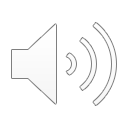 [Speaker Notes: End of life case study
A lasting memory of a relative 
A husband recalls …..
“When my wife died, her mouth was horrendous. Her breath smelt and it was hard to be close to her. Her tongue was dry as a bone and I couldn’t understand what she was trying to say. I told the staff that it needed attention, but they never seemed to bother. It didn’t seem important to them”
This would be very distressing if it was our relative but equally so if it was someone we looked after]
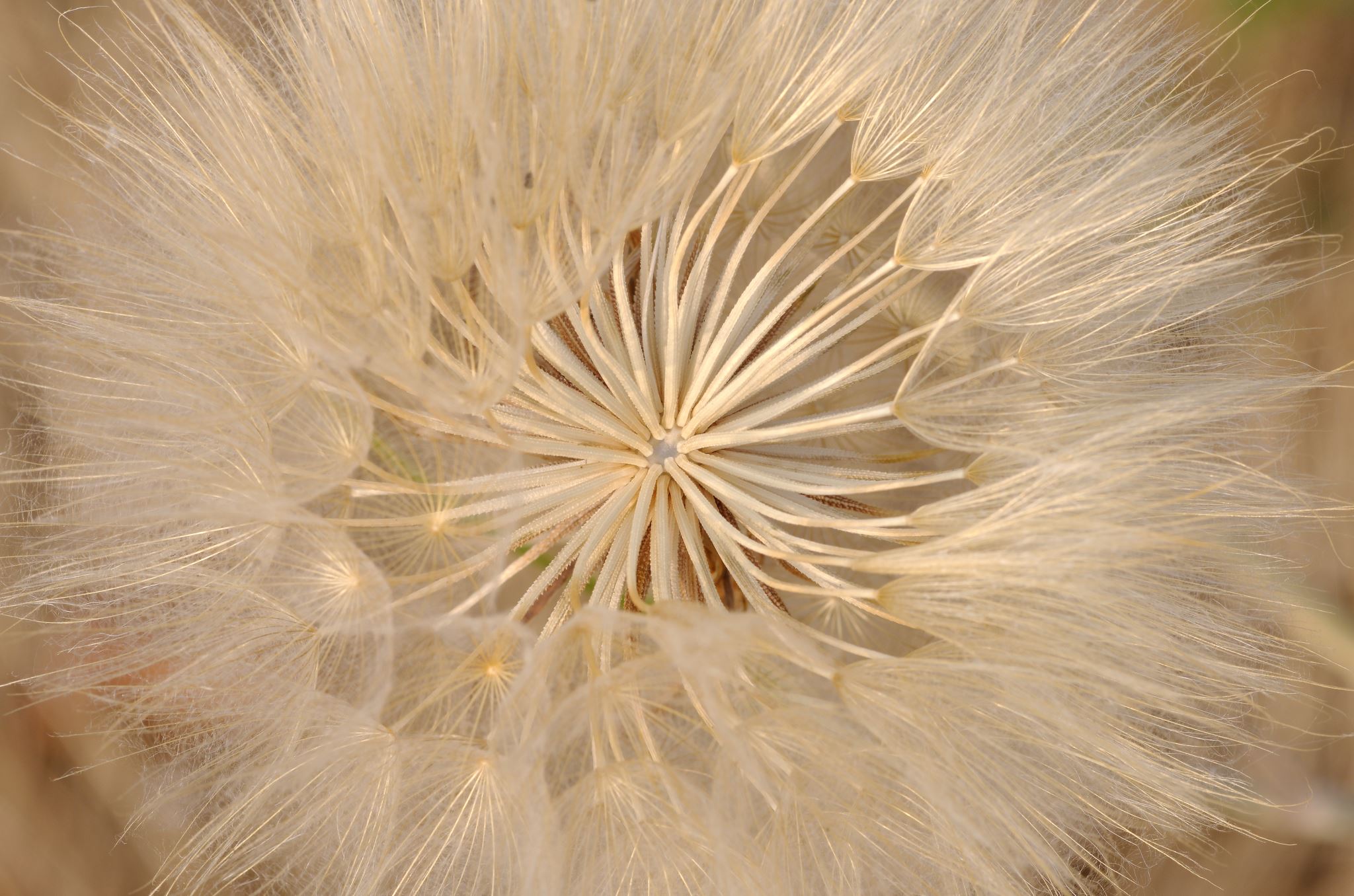 4. Key principles
The principles of good mouth care apply to people in the last few hours 
of life – for comfort, dignity and respect

Where possible, with permission,                         encourage the individual’s family                                  and friends to be involved with                                      mouth care
 
Mouth care should be clearly                           documented in the individual’s                           end of life care plan

Mouth care should now focus           not only on teeth but            maintaining healthy soft              tissues.
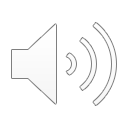 [Speaker Notes: Key principles 
The same principles of good mouth care apply to people in the last few hours of life – these are comfort, dignity and respect 
Where possible and with permission, encourage the individual’s family and friends to be involved with mouth care
 
Mouth care should be clearly documented in the individual’s end of life care plan for all staff to follow
Mouth care should now focus not only on teeth but maintaining healthy soft tissues.]
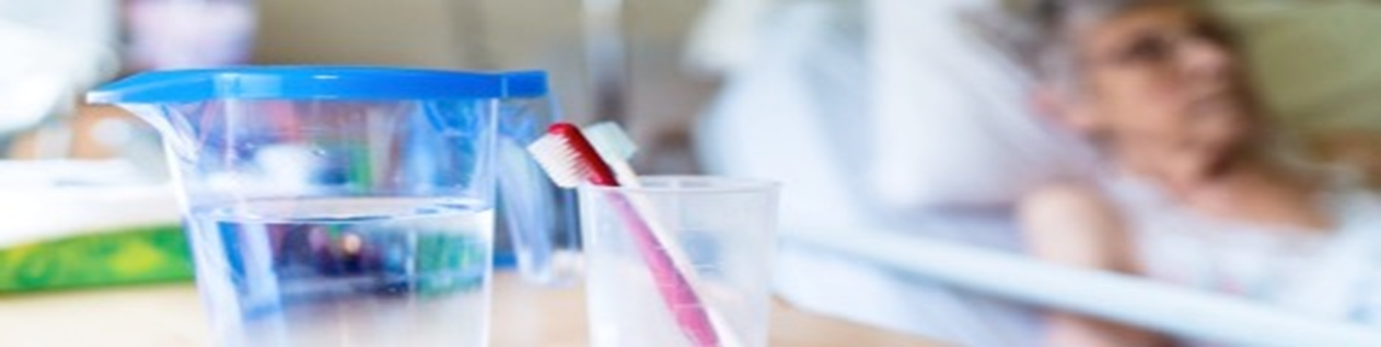 All Individuals
Reassure the client, explain             what will happen  and ensure            the environment is calm
Carry out mouth care as often as necessary to maintain a clean mouth
Ensure help is offered to clean teeth and/or dentures
Manage oral pain symptomatically, using analgesics via a suitable route. Stop treatment of the underlying cause of oral pain when the burden of treatment outweighs the benefits
Moisten mouth regularly - it may be necessary to moisten every 30 minutes with water from a water spray or dropper, or ice chips placed in the mouth
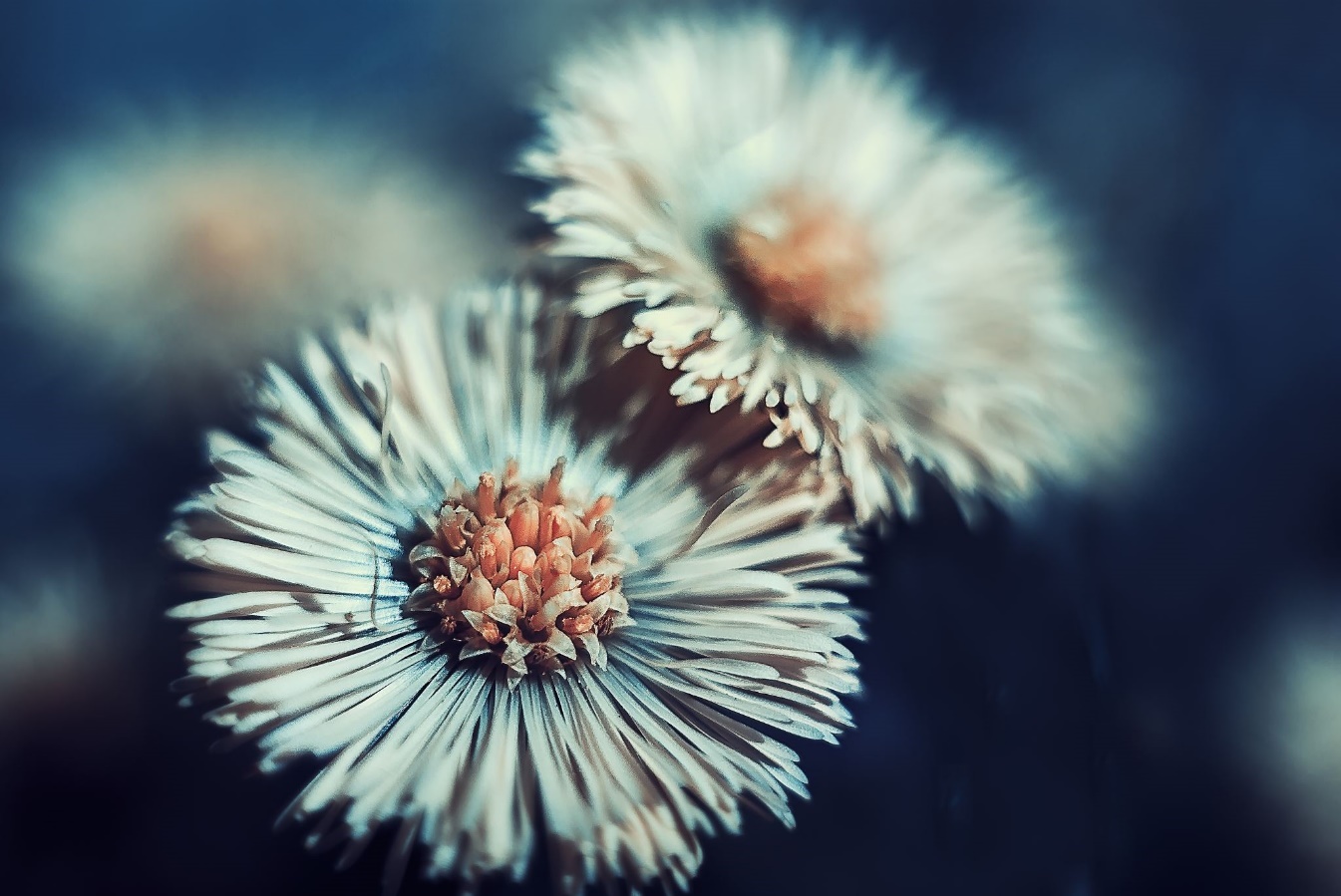 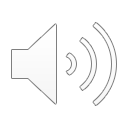 [Speaker Notes: When carrying out Mouth care for all individuals
Reassure the client, explain what will happen and ensure the environment is calm
Carry out mouth care as often as necessary to maintain a clean and comfortable mouth. It should be carried out gently and not cause the person distress
Ensure help is offered to clean teeth and dentures (it maybe just a toothbrush/toothpaste and bowl needs bringing to the bed or full assistance may be required)

Manage oral pain symptomatically, using analgesics or painkillers via a suitable route. Stop treatment of the underlying cause of oral pain when the burden of treatment outweighs the benefits. 
Moisten mouth regularly - it may be necessary to moisten every 30 minutes with water from a water spray or dropper, or ice chips placed in the mouth]
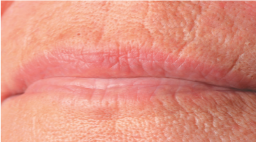 All individuals – cont.
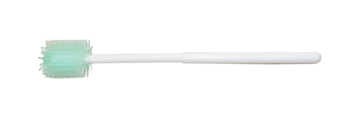 Apply moisturising balm to the lips if dry or cracked. Do not use vaseline/petroleum gel products if the individual is on oxygen therapy (as this can be combustible)
Brush teeth using a small/soft toothbrush and low foaming/flavourless toothpaste
Dry Mouth care - Gently massage oral gel (Bioxtra/Oralieve) on the inside of the mouth on the gums, as is tolerated by the individual
To be repeated every 2-4 hours or as required – take care not to use too much gel leaving a residue
Consider discussing with a doctor about changing or stopping medicines which are causing a dry mouth
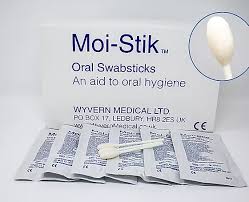 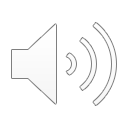 [Speaker Notes: Start with the lips Apply a moisturising lip balm to the lips if dry or cracked. Do not use Vaseline or petroleum gel products if the individual is on oxygen therapy (as this can be combustible)
Brush teeth using a small/soft toothbrush and low foaming/flavourless toothpaste (such as OroNurse)
If the mouth is dry, carry out dry mouth care - Gently massage an oral gel such as Bioxtra/Oralieve  on the inside of the mouth onto all the soft tissues, including inside of cheeks, gums, palate and tongue or as is tolerated by the individual. 

This may need to be repeated every 2-4 hours or as required – take care not to use too much gel as this will leave a residue. Any residue still present when mouth care is repeated, will need removing. This can be carried out using damp gauze wrapped around a gloved finger (if safe to do so) or using a MouthEze or Moi-Stick. Examples of these and where to purchase them are given in the Mouth care products section.
Consider discussing with a doctor about changing or stopping medicines which are cause a very dry mouth (if appropriate)]
Individuals with dentures
Individual to wear denture as wanted or tolerated
Dentures must be removed if causing pain or distress
Poor fitting dentures may raise concerns regarding the possible blockage of the airway, particularly for individuals who are sedated, semiconscious or unconscious – it may be in the individual’s best interest to remove the denture
If the denture can not be tolerated or they have become poorly fitting, ensure an explanation has been given to the family and friends.  Often their loved ones can look very different without their dentures and this can cause some distress to family and friends
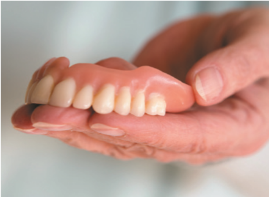 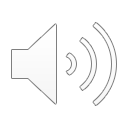 [Speaker Notes: Individuals with dentures 
Individuals to wear their dentures as wanted or tolerated but any dentures must be removed if causing pain or distress
Poor fitting dentures may raise concerns regarding the possible blockage of the airway, particularly for individuals who are sedated, semiconscious or unconscious – it may be in the individual’s best interest to remove the denture

If the denture can not be tolerated or they have become poorly fitting, ensure an explanation has been given to the family and friends. Some people will have never seen their loved one with their dentures. Often their loved ones can look very different without their dentures and this can cause some distress to family and friends.]
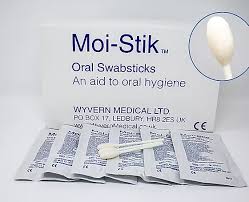 Mouth Care for the Unconscious Individual
Focus should be removing sticky secretions and on keeping soft tissues clean and moist
Remove any dentures
Moisten and hydrate the mouth at least once an hour, with soft toothbrush dipped in water or using Moi-Stik 
To prevent cracking of the lips, apply a lip balm or water-based gel 
When the weather is dry and hot, if possible, use a room humidifier or air conditioning
A video for carrying out mouth care at the end of life is available from Health Education England
https://www.youtube.com/watch?v=6KB4UkZ-YVM
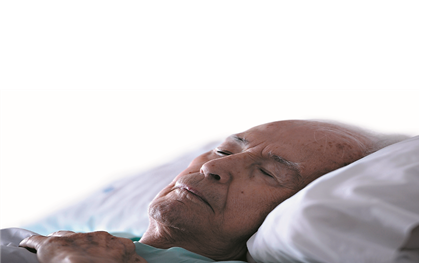 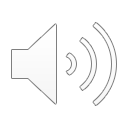 [Speaker Notes: Mouth Care for the Unconscious Individual
Mouth care should now focus on removing sticky secretions and on keeping soft tissues clean and moist
 Dentures should be removed from someone who is unconscious 
Moisten and hydrate the mouth at least once an hour, with soft toothbrush dipped in water or using Moi-Stik 
To prevent cracking of the lips, apply a lip balm or water-based gel 
When the weather is dry and hot, if possible, use a room humidifier or air conditioning
A video for carrying out mouth care at the end of life is available from                                                
Health Education England using the link below]
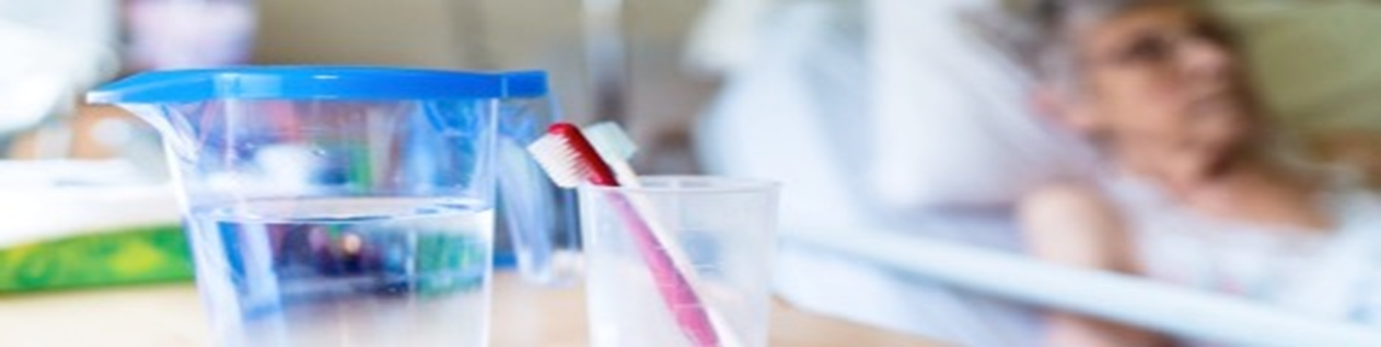 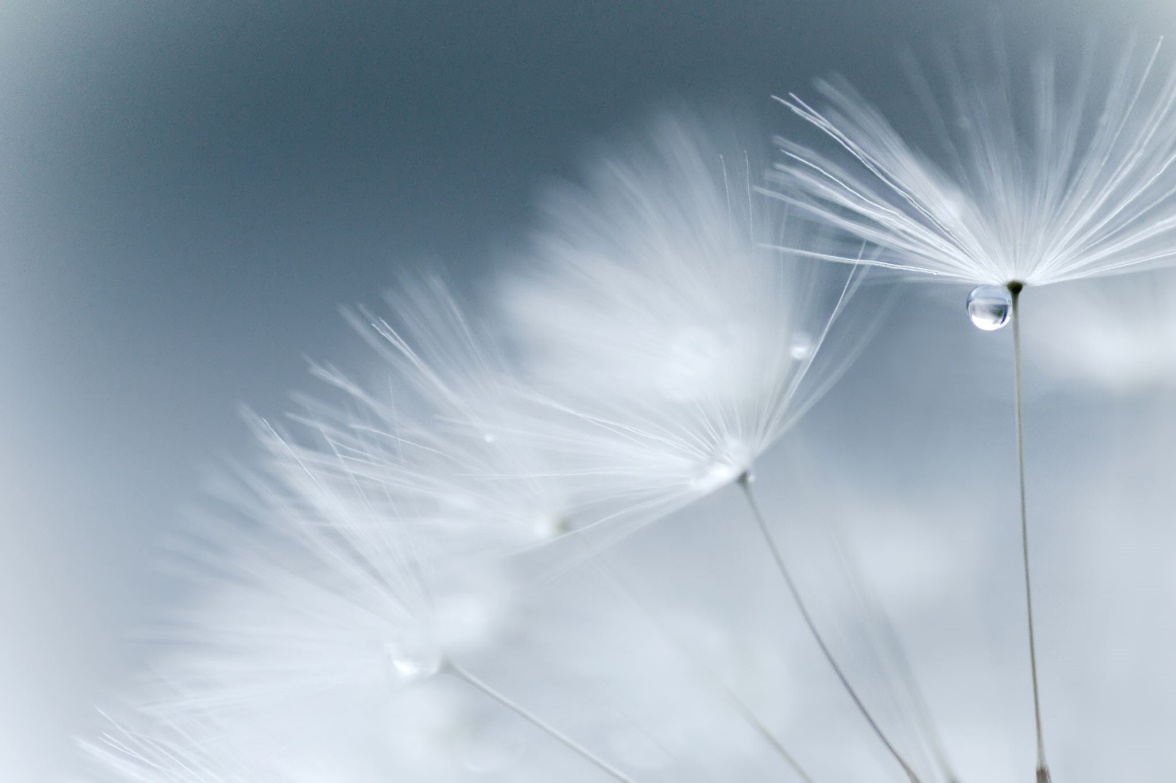 SUMMARY
Mouth care is an essential aspect of palliative care in all settings
Assessment and intervention should be instigated early to optimise patient comfort and prevent more serious problems and treatment complications
Good mouth care applies to people in the last few hours of life – for comfort, dignity and respect
Where possible, with permission, encourage the individual’s family and friends to be involved with mouth care
Mouth care should be clearly documented in the individual’s end of life care plan
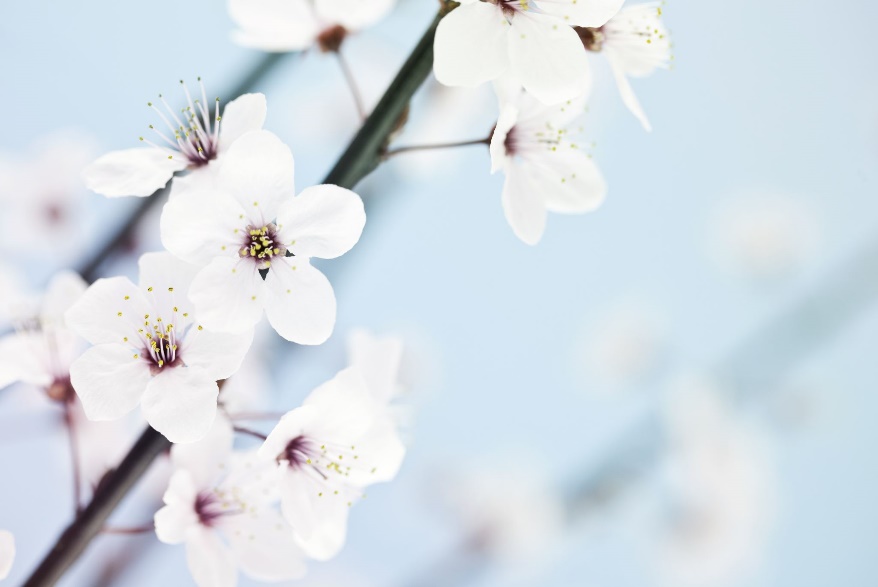 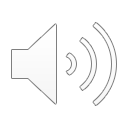 [Speaker Notes: To summarise this section:
Mouth care is an essential aspect of palliative care in all settings
Assessment and intervention should be instigated early to optimise patient comfort and prevent more serious problems and treatment complications
Good mouth care applies to people in the last few hours of life – for comfort, dignity and respect
Where possible, with permission, encourage the individual’s family and friends to be involved with mouth care
Mouth care should be clearly documented in the individual’s end of life care plan]